Evaluation of a Novel Method for Estimating Directly Connected Impervious Area and Unconnected Impervious Area
Andrew Chu, with help from Jones Edmunds and Associates
11/13/2018
University of Texas at Austin- CE 394k
Example of Directly Connected Impervious Area (DCIA)
Directly Connected Impervious Area – Rain that falls on this area flows directly to the drainage system over impervious area.
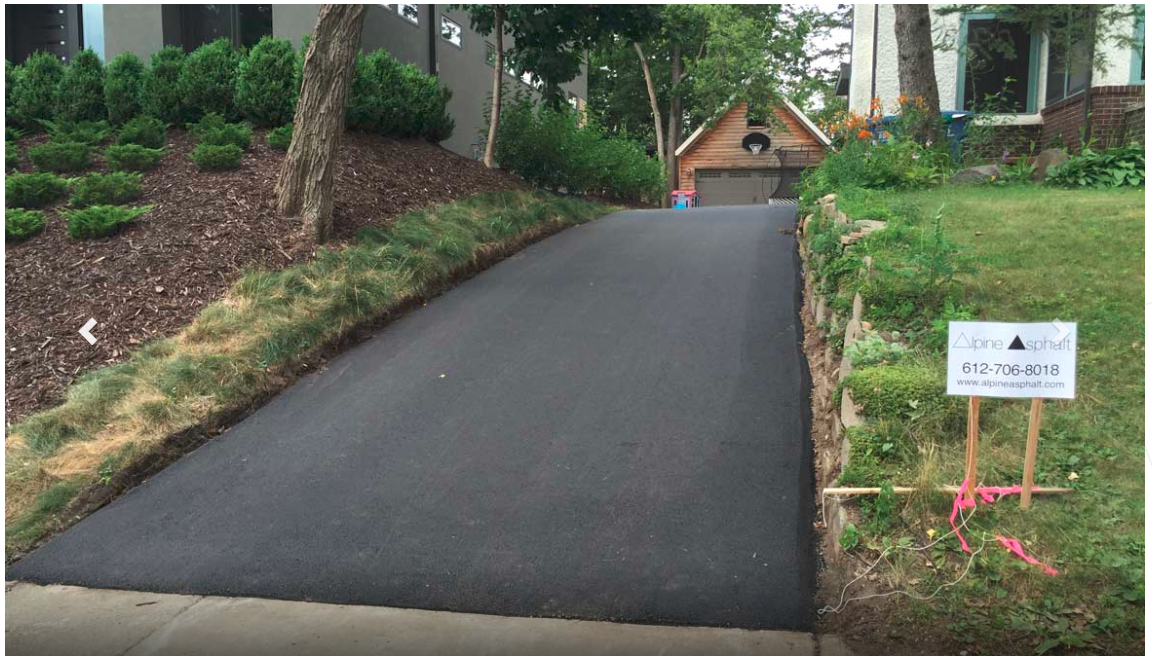 Source: (Timbdesign, 1)
Example of Unconnected Impervious Area (UCIA)
Unconnected impervious area- Rain that falls in this area must flow over a pervious area before it enters the drainage system.
Source: (Timbdesign, 1)
Curve Number Reduction based on DCIA Percentage
Source: (United States, 1)
3 Methods for determining DCIA
Manual Scanning
The Gregory Method
Representative Sampling
Example of Manual Scanning
Performing the Gregory method
Physical Interpretation of the output- The DCIA index.
1 = impervious
0 = pervious
Comparison of DCIA estimation Methods
Strengths of the Gregory Method
Strengths
Fast
Detailed- The Gregory method can analyze every grid cell
Consistent
Does not require human work.
The output is probabilistic, not binary
Weaknesses of the Gregory Method
Weaknesses
Uncalibrated Accuracy Issues
Fundamental
Method requires a flow direction raster
Sometimes pervious area gets classified as DCIA
DCIA estimates for areas near the point of concentration are less accurate
Requires calibration
Uses D8 flow directions- May not represent reality at the 2.5ft grid cell level
The end of the flow lines are not necessarily at the beginning of the stormwater system
Improvements to the Gregory Method
Restrict DCIA index calculation to only impervious areas
Restrict Flow Length
Develop a method for consistently calibration of the Gregory Method
Use Dinfinity flow directions
Works Cited
Timbdesign. “Asphalt Driveways Minnesota | Residential Paving.” Alpine Asphalt, Alpine Asphalt, 9 Nov. 2018, alpineasphalt.com/residential/.

United States, Congress, “Urban Hydrology for Small Watersheds.” Urban Hydrology for Small Watersheds, pp. 1–164.